I.B.(PG) COLLEGE,PANIPAT
CLASS M.A. FINAL
(AMERICAN LITERATURE ENGLISH)
Sincere Thanks To
Dr Ajay Kumar Garg  (Principal  I.B .PG College Panipat.)
Dr Madhu Sharma (HOD English Dept)
Presented by
Mrs. Neelam Satija (Assistant Professor English)
A streetcar named desire
Tennessee Williams
"And so it was I entered the broken world
To Trace the visionary company of love, 
Its voice
An instant in the world,.
I know not wither hurled
But net for long to hold each desperate choice"
A streetcar named desire is a famous play by American playwright Tennessee Williams,
For which he was awarded the Pulitzer prize in 1984.
He is highly praised for its delicate construction refined writing and provoking thoughts.
To fully understand the play, The reader must approach it as if it were a poem, and give careful attention to every word and gesture.
The whole action of the play deals mainly with the conflict between two symbol characters,
Blanch Dubois , feeding gentlewoman of the old south & Stanley Kowalski, an industrial urban immigrant with unrefined characteristics.
Blanch the tragic heroine of the play is somewhat aware of the fact that she cannot survive in the world as it is. Reality is so harsh so she must somehow create illusion that will allow her to maintain her delicate fragile hold on life. As she herself acknowledges to Stanley, " women's charm is 50% illusion.”
She is not ready to tell anyone about her true age or to appear in Harsh light that will reveal her faded socks.
Blanche seems to believe that by continually asserting her sexuality especially towards men younger than herself she will be able to avoid and return to the world of teenage bliss she experienced before her husband's suicide. When she says that the opposite of death is desire she means love as well as sexual desire , the need for connection with another person.
But she does not admire the raw desire embodied  by Stanley.
Her brother-in-law or even though it is what makes Stella and Stanley sofa full alive in a way that lunch is not, everything about Stanley suggest that sexual fulfilment is the centre of life. Animal joy in his being is implicit in all his movements and attitudes. His sexuality is the complete and satisfying centre of his life.
When Blanche first arrived at the kovalskie's 
he says that he rode a streetcar named" desire". Then transferred to another named cemeteries. Which brought her to a street named etysion fields . The land of the dead in Greek mythology. she has come to New Orleans to seek refuge at the home of her sister Stella. And her coarse polish husband Stanley. after an  easy union with her sister lunch confesses that Belle Reve, their family's  estate has been lost. But Stanley accuses Blanche of squandering the family's fortune which according to the state law should be partly his.  Blanche gives him all the papers relating to the estate.
No less significant is the relationship between Blanche and Mitch which develops in scene 5 and 6 while Stan Lee prise into her background. Blanche is like  a rudderless boat. Therefore she realises on meeting Mitch that here is a harbour where she can rest .a man who can give her the sense of belonging a man who is captivated by her girlish charm. When Mirch for instance wants to switch the light on so that he can get a realistic look at her, she tells him, 

I don't want realism, I want magic.
this means that she seems to manipulate reality until it appears to be what she thinks it ought to be.
She wants life to be lived in a permanent romantic blow, like The light that lit up the entire world when she first fell in love with Allen, a victim of homosexuality.
Meanwhile Stanley gets too drunk and beat Stella.
Stellar goes to upstairs but soon returns to Stanley.
Blanche is so shocked that he can't sleep at all that night. Consequently, Blanche says exactly what she thinks of Stanley, 
"He acts like an animal
Has an animals habits,
It's like one, moves like one ,talks like one."
Stanley overhears all this.
from that time on heat devotes himself fully to her destruction and passes the information about her past too Mitch. 
The brief moment of hope that Blanche and Mitch share, when it seems as if they might find happiness together, is a  tender one that will not sustain such romantic hopes for long.
At least it will not do so for Blanche, and probably not for Mitch  either who also seems bound for failure and continued loneliness in life.
Blanche further antagonizes Stanley, 
Destroying his good humour and he responds by mercilessly destroying Blanche's illusion one by one until he finally rapes her. Branches fall into madness can be read as the ending brought out by her dual flaws , her inability to act appropriately on her desire and her desperate fear of human mortality.
The ending of the play is all about cruel and tragic irony. lunch is shipped off to a mental institution because she cannot deal with the reality and retreats into illusion, while Stellar is still doing the same thing by ignoring her sister's story about Stanley. blanch who always insisted that she doesn't tell the truth but rather what ought to be true, has actually come clean about reality for the first time by revealing that Stanley raped her.
Blanche's  find and very famous line, "I have always depended on the kindness of strangers" is yet another example of tragic irony.
What she considers kindness is only desire, the attention she gets from strangers is generally sexual in nature.
does by mixing search exciting opposites as lunch and Stanley, Williams creates an electric situation through characters as opposed to plotting.
given these two characters and the ways of life the represent, one must be eliminated for other to exist .
pure romance and pure sexuallity cannot survive side-by-side although they do contain elements of each other. 
Blanch is that dream and Stanley is the Earth.
In their collision she must be destroyed but all the beauty and all the poetry is with her.
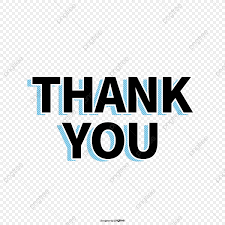